Proučavanje supravodljivosti u nanostrukturama zlata s perkolacijskim uzorcima tankog filma niobija
Autor: Livio Žužić
Mentor: izv. prof. dr. sc. Emil Tafra
Pregled
Uvod u temu
Teorijski uvod
Karakteristike supravodiča
Cooperovi parovi  
Mjerni postav
Pločice s uzorcima
Uređaj za hlađenje
Tok mjerenja i rezultati
Perkolacijski parametar p
Perkolacijski parametar Γ 
Zaključak
Cilj:
Provjera supravodljivog prijelaza za perkolacijske parametre p = 0.2 i Γ2 
Odrediti gornje kritično polje i dužinu koherencije za 0 K ako je to moguće
Uvod u temu
Supravodljivost je stanje materije karakterizirano savršenom električnom vodljivosti i idealnim dijmagnetizmom


Savršena električna vodljivost  nema nikakve disipacije energije

Idealan dijamagnet  u vanjskom magnetskom polju supravodič 			   teži u potpunosti ‘izbaciti’ to polje iz sebe

Supravodljivost je makroskopski kvantni fenomen
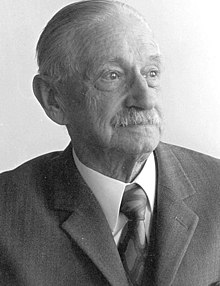 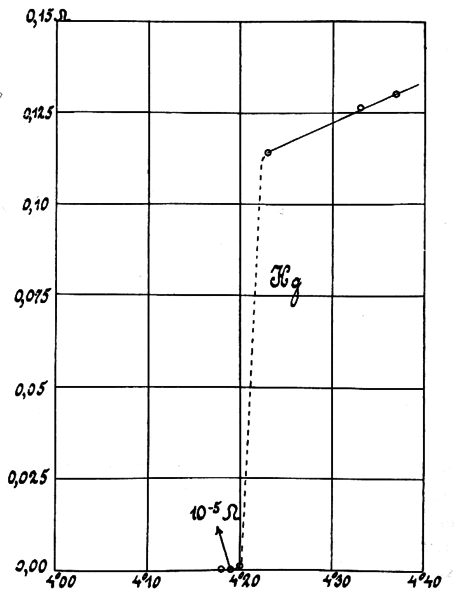 1911. - H. K. Onnes prvi put uočio supravodljivi prijelaz kod Hg
1933.  - F. W. Meissner i R. Ochsenfeld otkrili Meissnerov efekt

1950. – fenomenološka Ginzburg-Landau teorija (V. L. Ginzburg i L. D. Landau)
1957. – mikroskopska BCS teorija (J. Bardeen, L. N. Cooper, J. R. Schriffer)
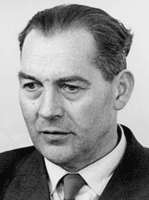 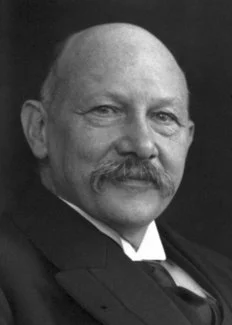 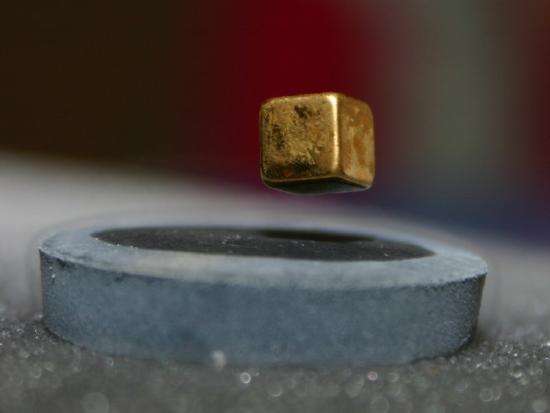 Karakteristike supravodiča
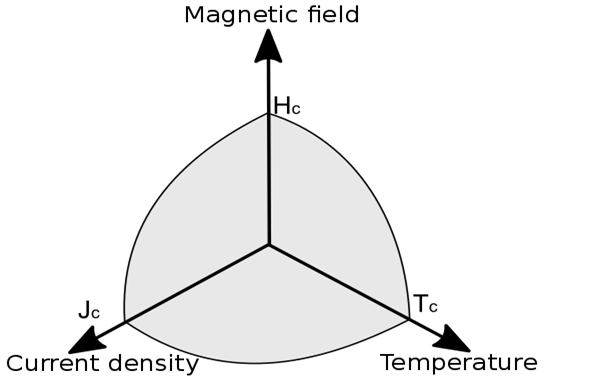 Stanje parametriziraju tri parametra:
kritična temperatura Tc
 kritično magnetsko polje Hc
 kritična gustoća struje jc
Podjela zasnovana na ovisnosti mikroskopskih parametara:
 λ - dubina prodiranja
 ξ - duljina koherencije
Tip I
κ < 1/√2
κ > 1/√2
Ginzburg-Landau parametar κ = λ/ξ
Tip II
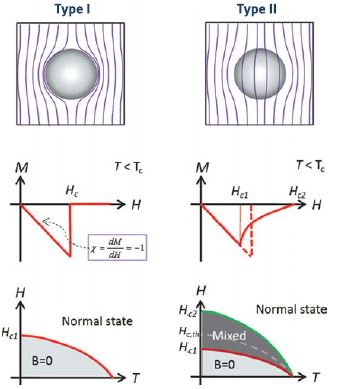 Tip II
Eksponencijalni pad magnetizacije u području između Hc1 i Hc2
Miješano stanje
Više vrijednosti Tc i Hc
Tip I
Magnetizacija naglo padne na nulu za Hc 
Idealan dijamagnetizam
Niske vrijednosti Tc i Hc
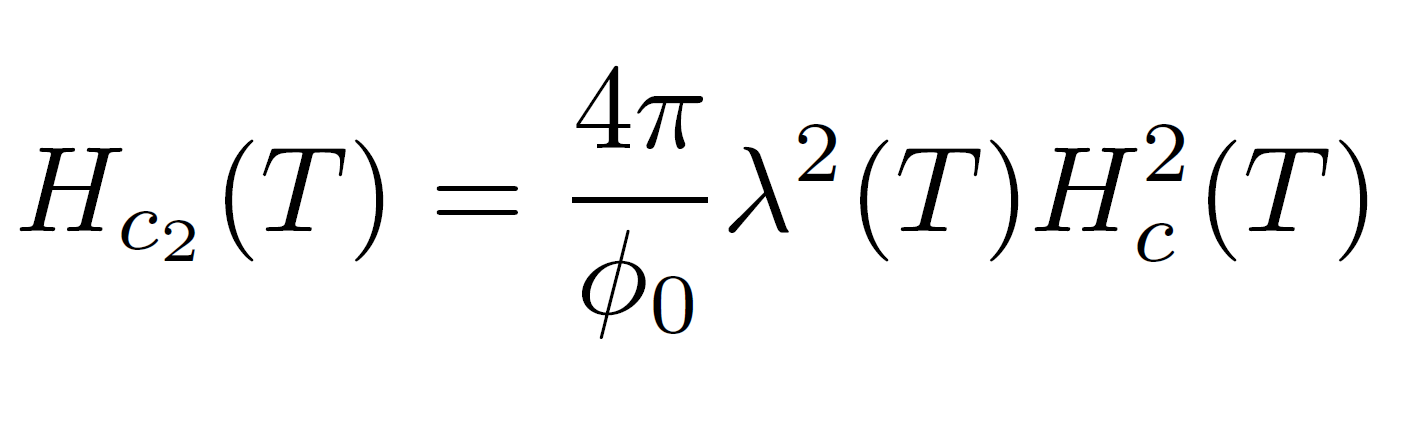 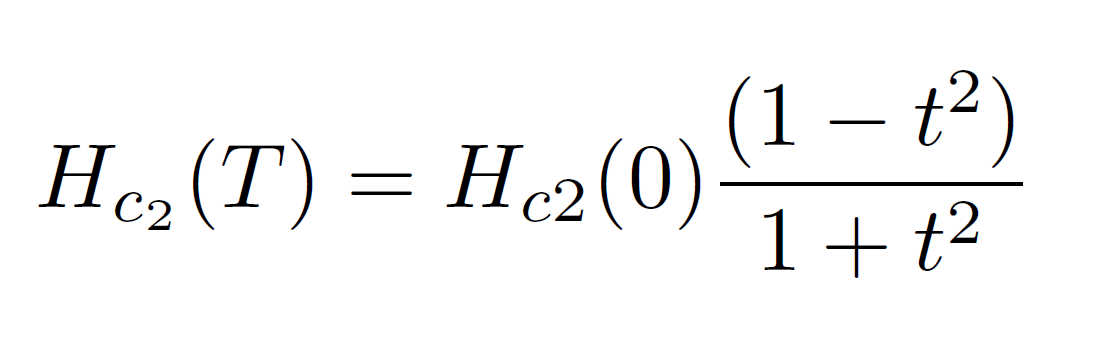 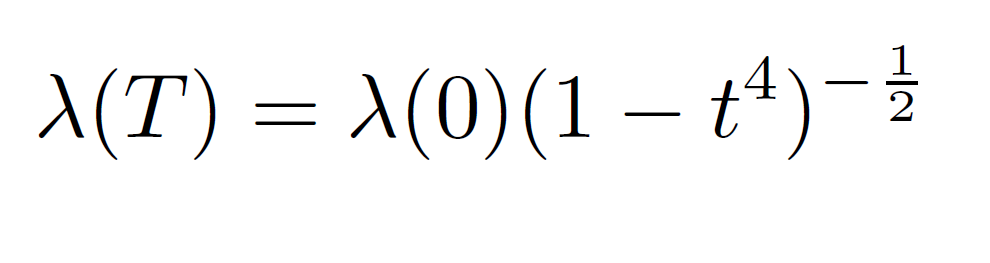 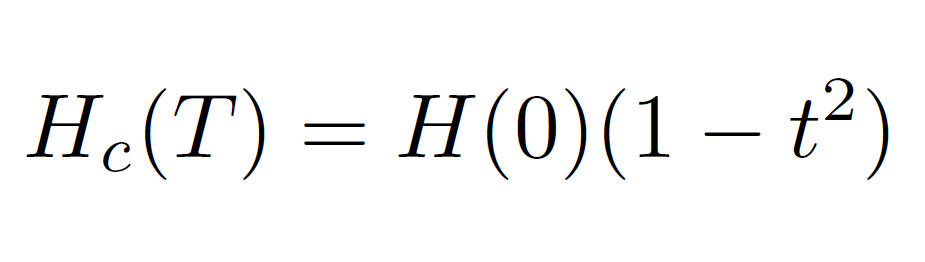 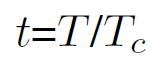 Cooperovi parovi
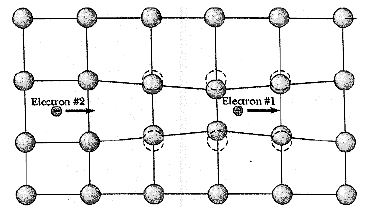 BCS teorija pretpostavlja  privlačnu fononsku interakciju između dva e-  koja nadvlada Coulombsku odbojnu interakciju
Sparivanje  e-  u Cooperov par  vodi na procijep u energijskom spektru
Energija vezanja reda veličine meV  dovoljno za vezanje samo na niskim temperaturama
Cooperovi parovi su kompozitni bozoni čija je valna funkcija simetrična na zamjenu čestica
Prijelaz u supravodljivo stanje je kondenzacija Cooperovih o novo energetsko stanje odvojeno energetskim procjepom
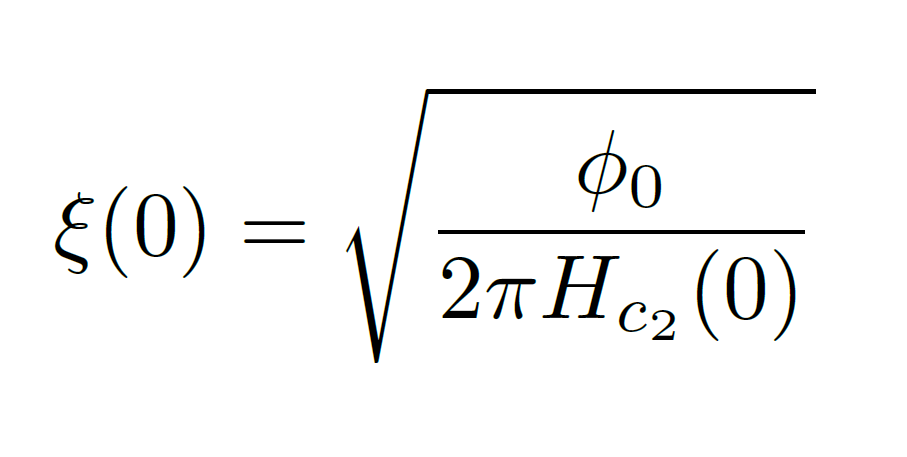 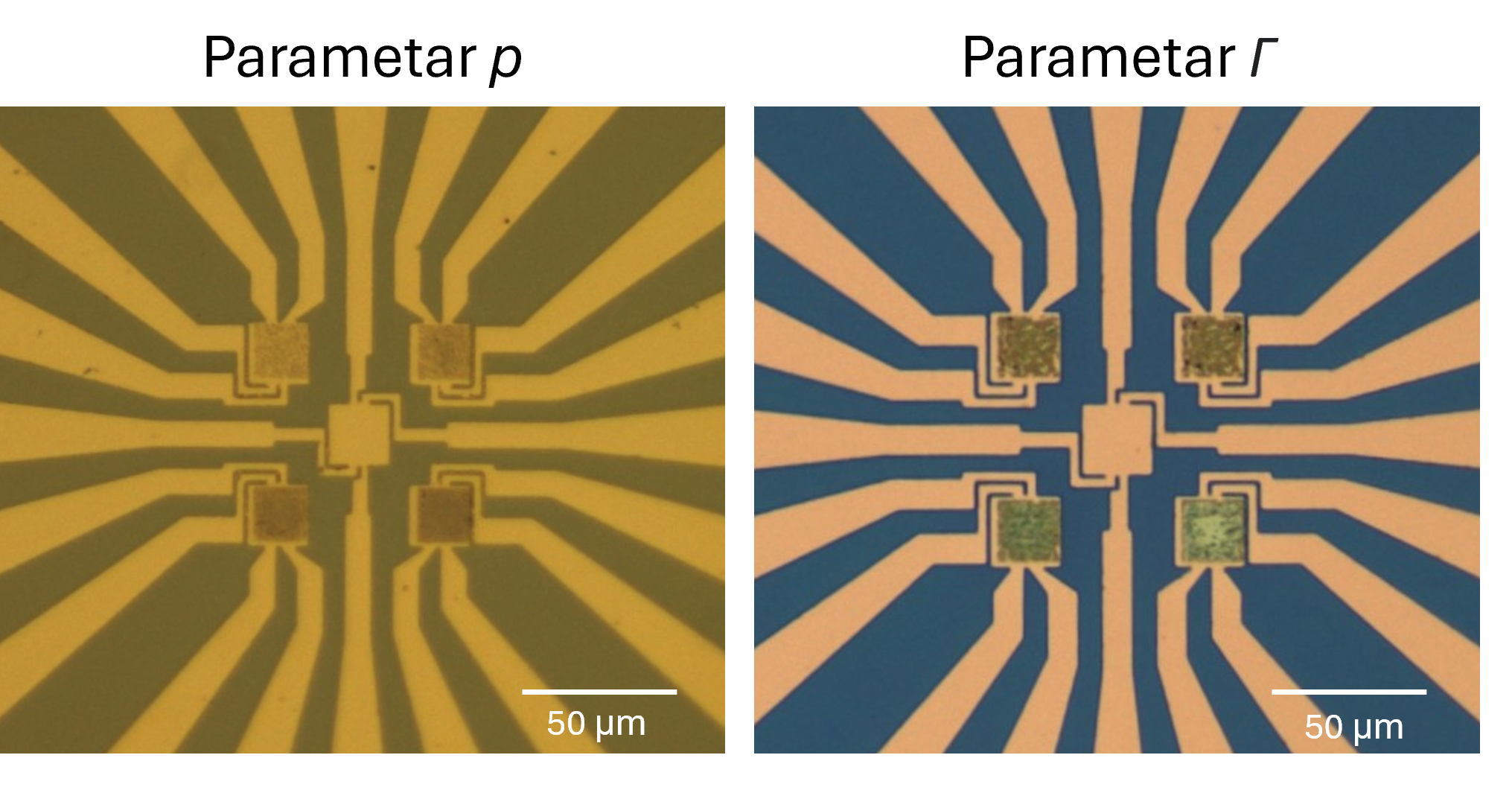 Pločice s uzorcima
Γ2
P = 0.2
P = 0.5
Pločice se sastoje od zlatne nanostrukture, koja nije supravodljiva, na koju je nanesen tanki film niobija u nekom perkolacijskom uzorku
Svi su uzorci proizvedeni u timu prof. dr. sc. Nine Marković s GoucherCollegea, Baltimore, Maryland, SAD u čistim sobama na SinghCenter for Nanotechnology, University of Pennsylvania, Philadelphia, SAD.
Parametar p - vjerojatnost da se niobij nalazi u pojedinom pikselu
Parametar Γ – progresije cluster-a
Termalna evaporacija Au
UV fotolitografija
Aceton i metanol
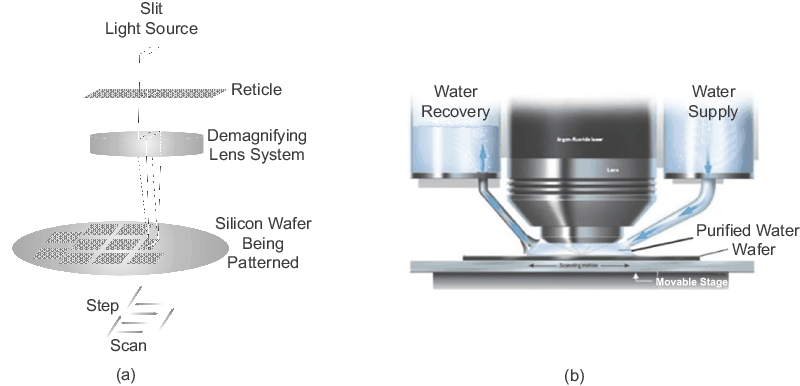 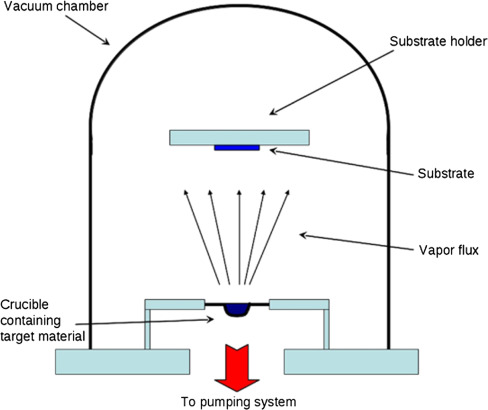 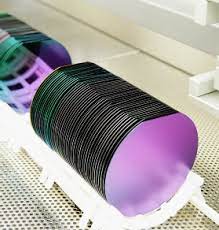 Fotorezist
Oslabjeli  fotorezist
DC sputtering
E-beam litografija
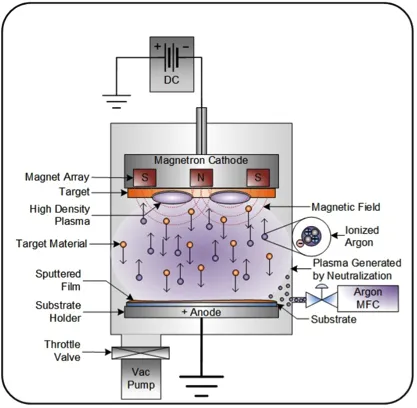 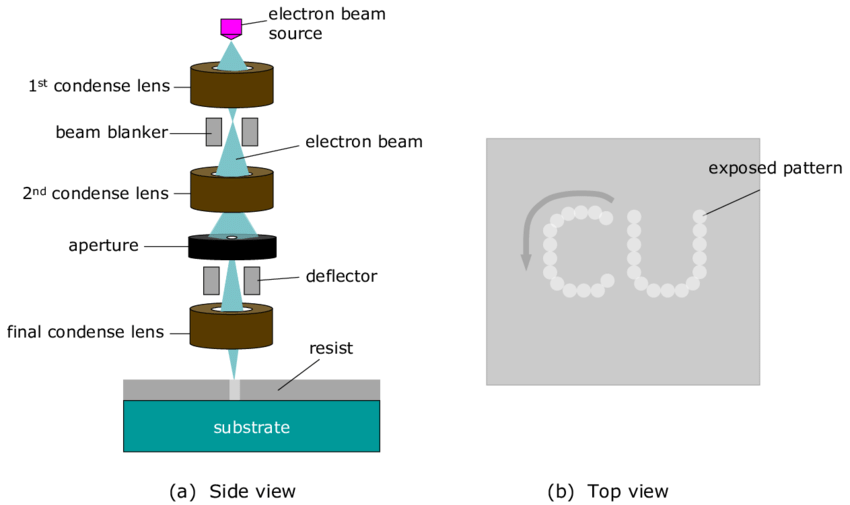 Fotorezist
Oslabjeli  fotorezist
Uređaj za hlađenje
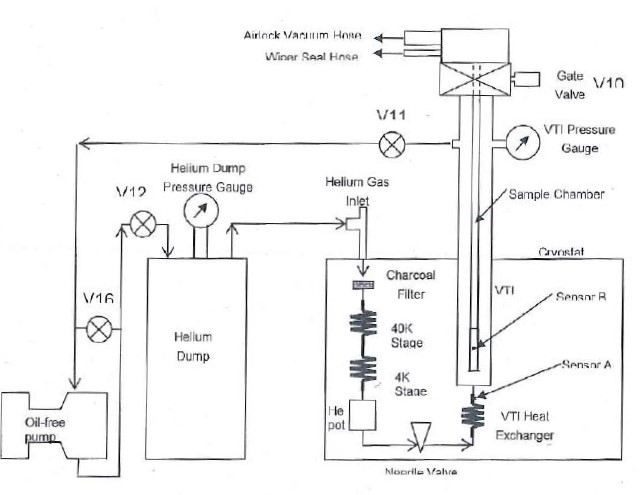 Pločica se na adaptivnu pločicu lijepi posebnom smolom
Kontakti na uzorku i adaptivnoj pločici se spajaju bonder-om

Korišten uređaj sa zatvorenim sustavom hlađenja koji koristi hlađenje pulsnom cijevi
Pročišćavanje helija kroz ugljeni filter  
1. faza hlađenja (40 K) 
2. faza hlađenja (4 K)  kondenziranje helija 
Tok helija kroz ventil   ekspanzija i hlađenje do 1.6 K
Prolazak kroz VTI te hlađenje uzorka
Tok mjerenja i rezultati
Uzorak prvo ohladimo do 6 K
Puštamo struju od ±10 μA (kako bismo eliminirali termoelektrični napon) , mjerimo napon te računamo otpor
Ponavljamo ova mjerenja dok se uzorak hladi do 1.6 K

Cijeli postupak ponovimo za različite vrijednosti vanjskog magnetskog  polja

Mjerenja su provedena za uzorke s perkolacijskim parametrima p = 0.2 s i Γ2, dok su za mjerenja za p = 0.5 i čisto zlato preuzeta iz [8]
Perkolacijski parametar p
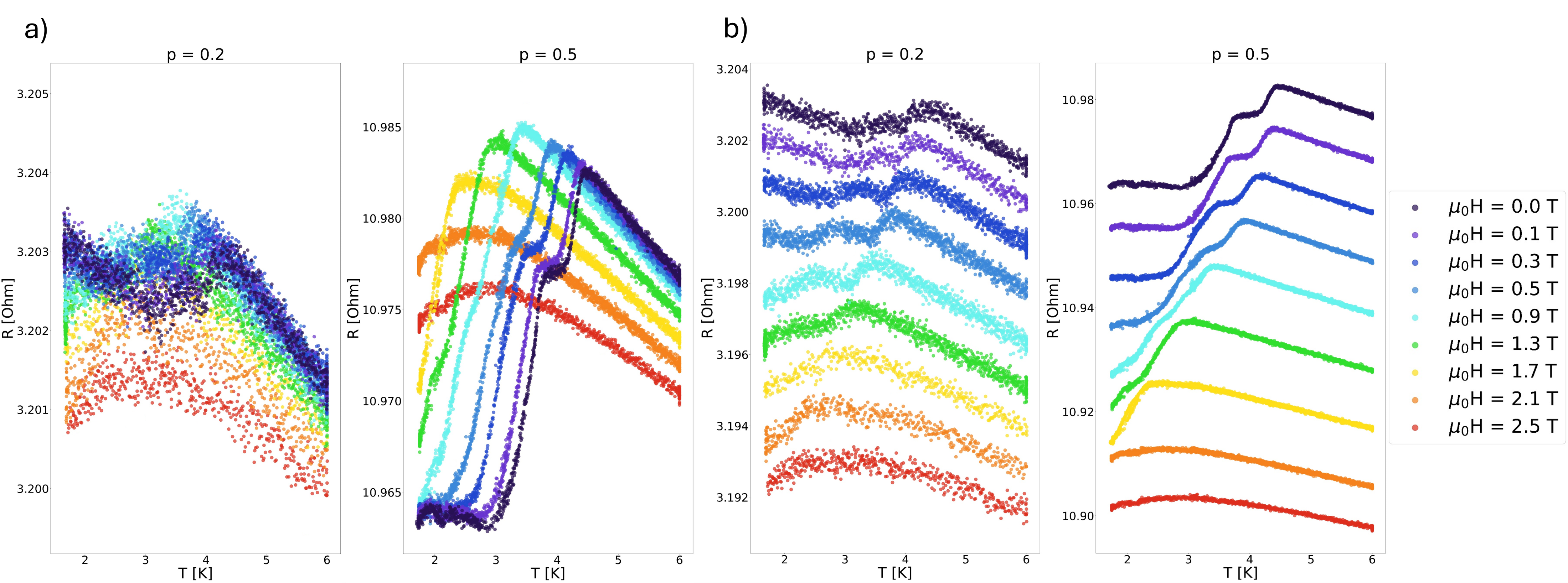 Anomalije:
Otpor nije pao na nula?
Dva prijelaza umjesto jedan?
Spuštanje R(T) krivulja za jača magnetska polja?
Uočavamo smanjenje Tc za jača magnetska polja 
Proximity efekt
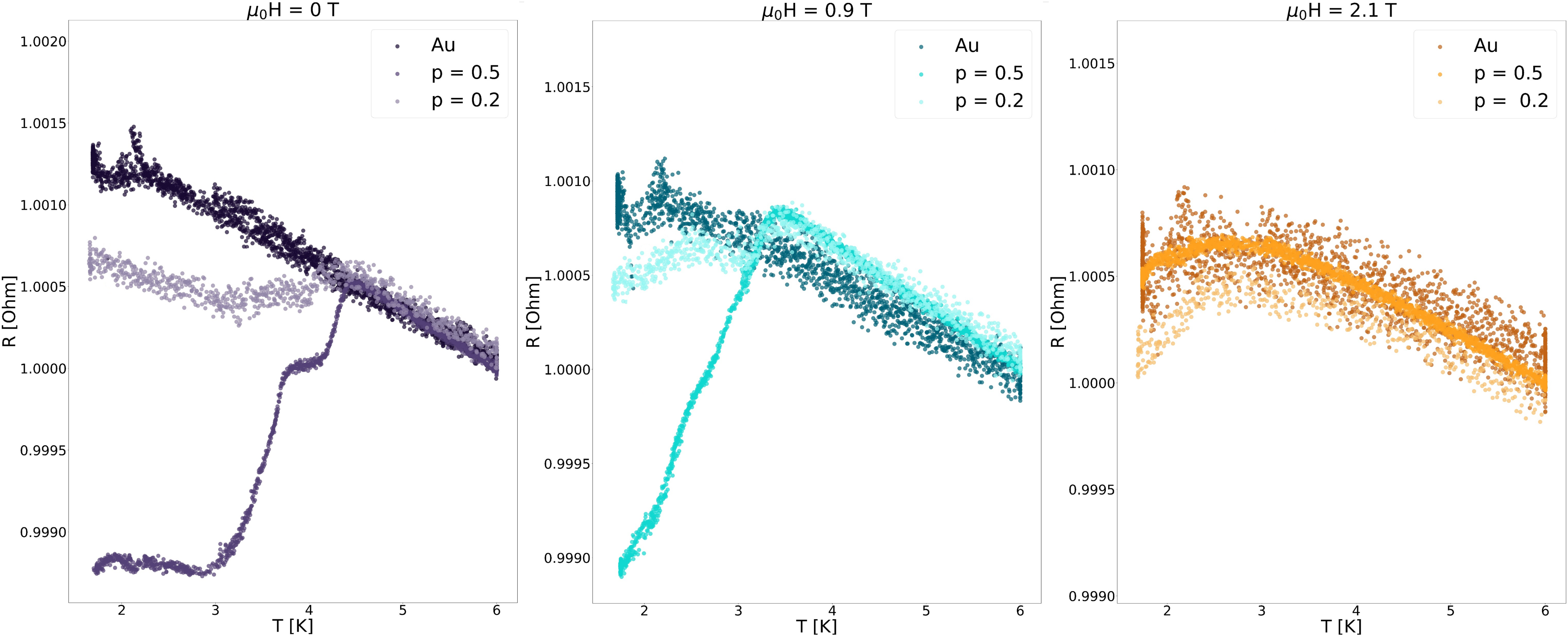 Uočavamo porast otpora zlata na niskim temperaturama te njegovo snižavanje za jača magnetska polja  weak localization effect
Perkolacijski parametar Γ
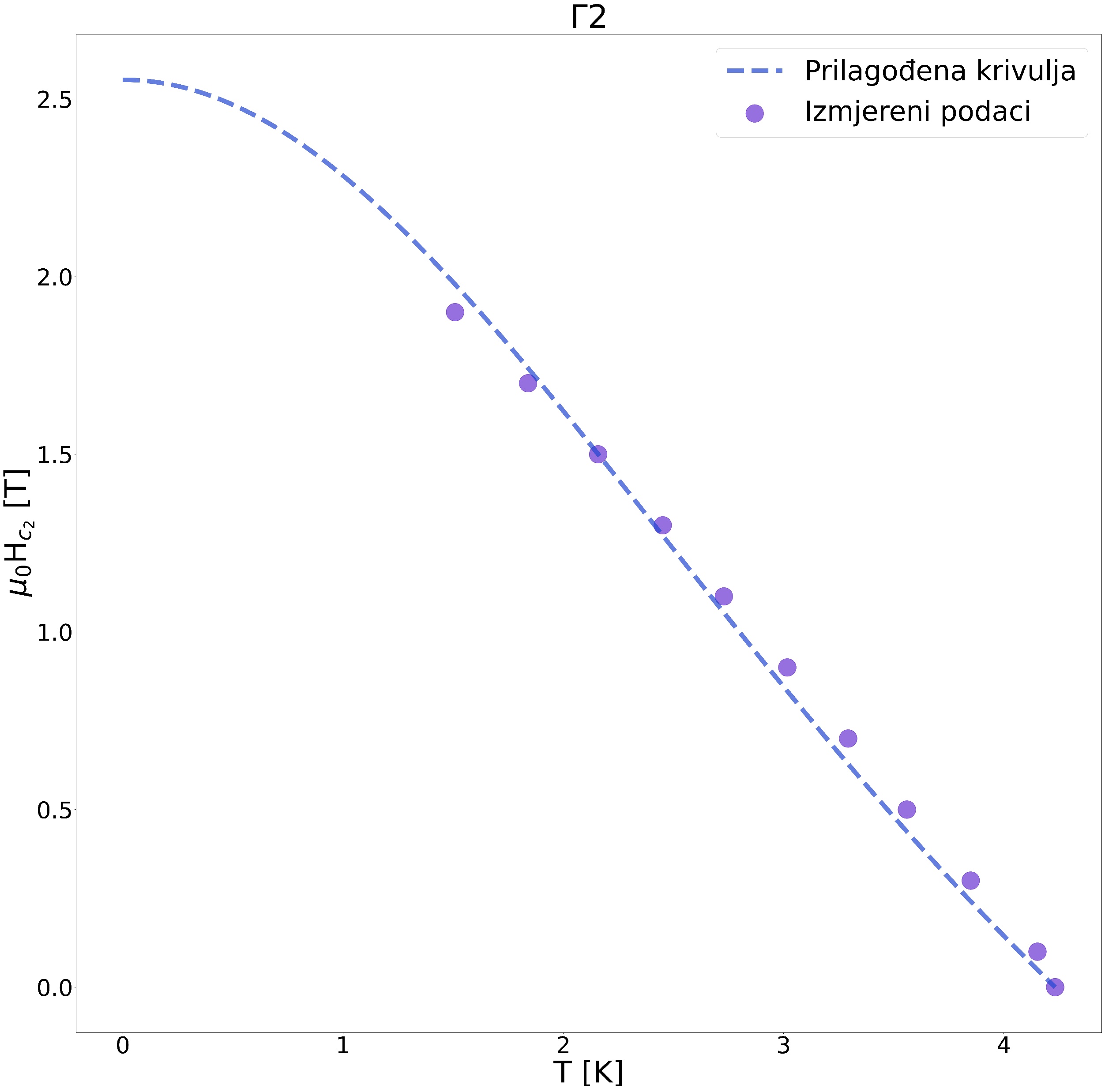 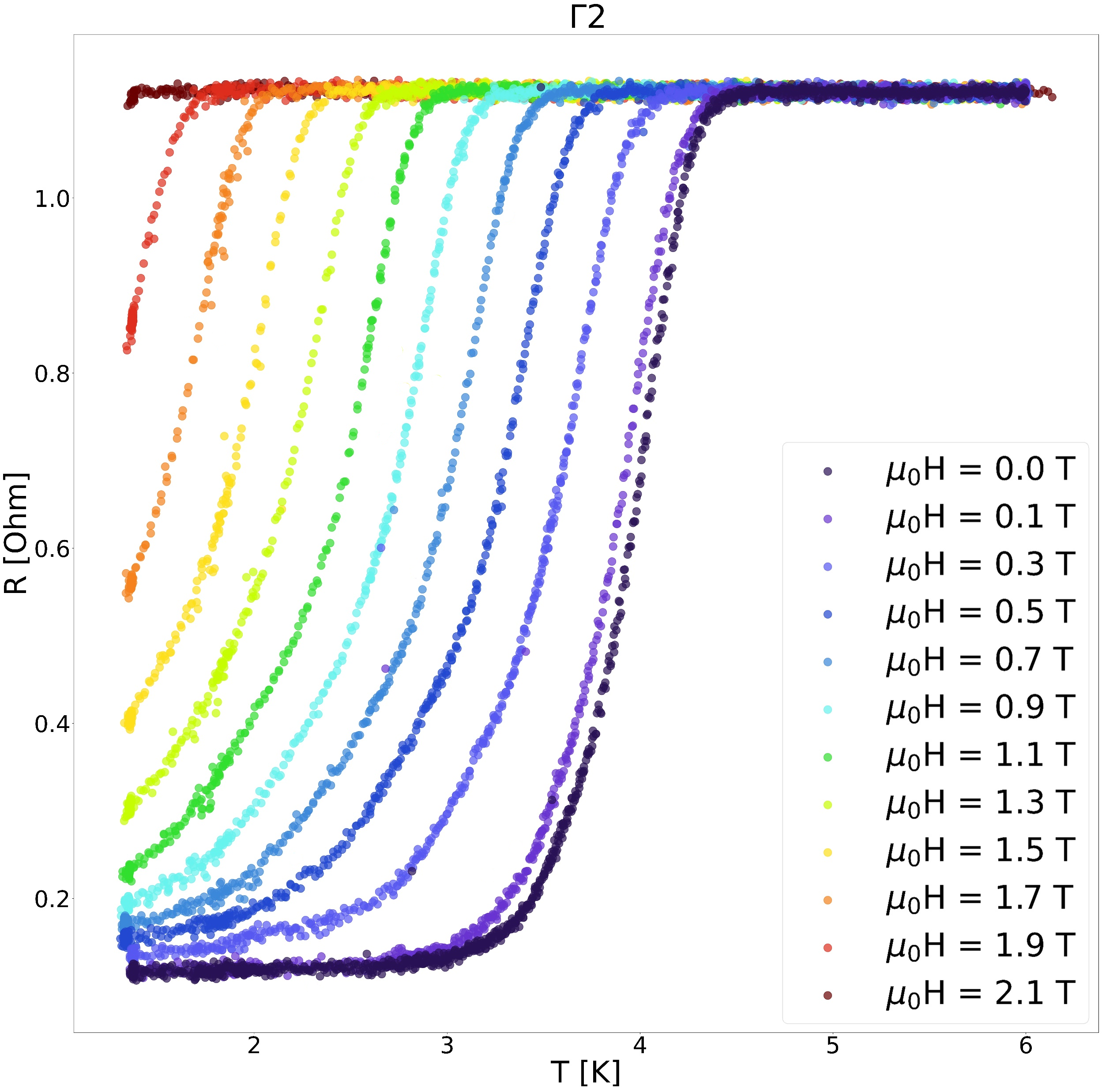 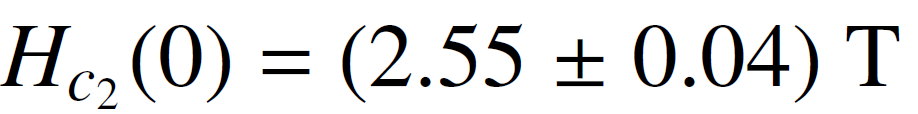 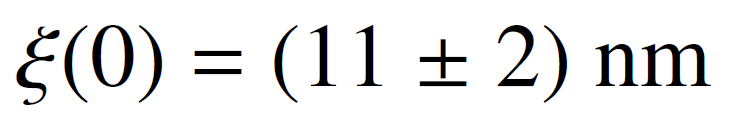 Uočavamo očekivano smanjenje Tc za jača magnetska polja
Zaključak
Uzorci parametrizirani perkolacijskim parametrom p:
Opažen supravodljiv prijelaz na uzorku p = 0.2 no radi kvalitete pločice nije bilo moguće obraditi podatke 
Rezultati ukazuju da se perkolacijski prag za supravodljivi prijelaz niobija nalazi još niže
Moguće da smo uočili proximity efekt
Uzorci parametrizirani perkolacijskim parametrom Γ :
Opažen supravodljiv prijelaz 
Dobiveni se rezultati za gornje kritično magnetsko polje na 0 K  od (2.55 ± 0.04) T i duljinu koherencije na 0 K (11 ± 2) nm  slažu s očekivanim vrijednostima
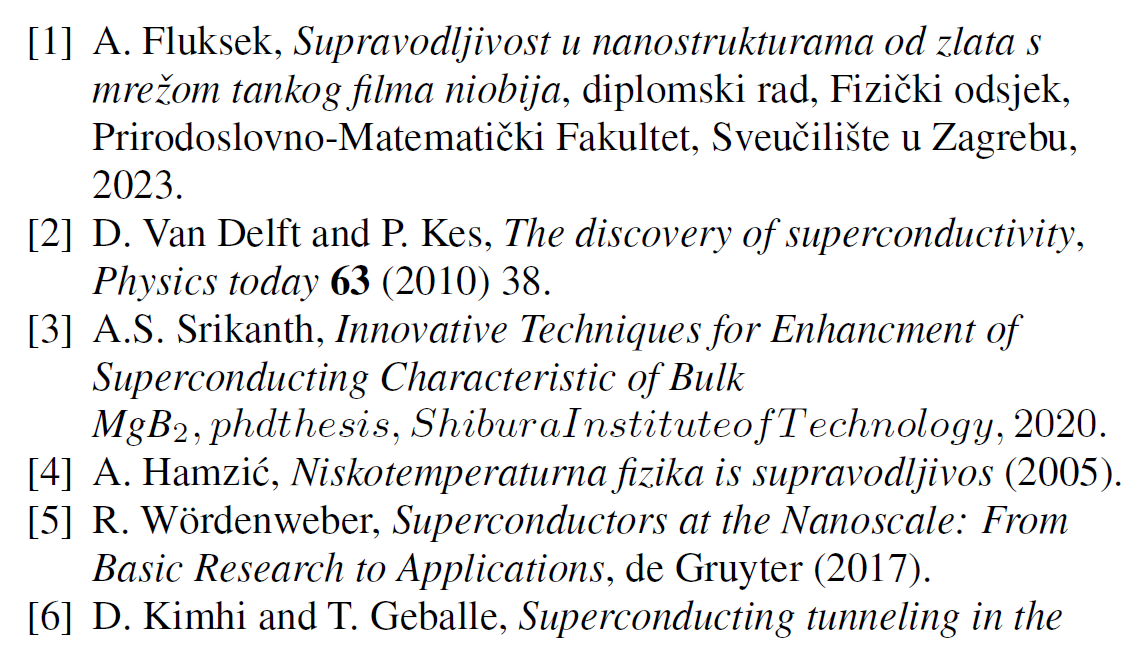 Literatura
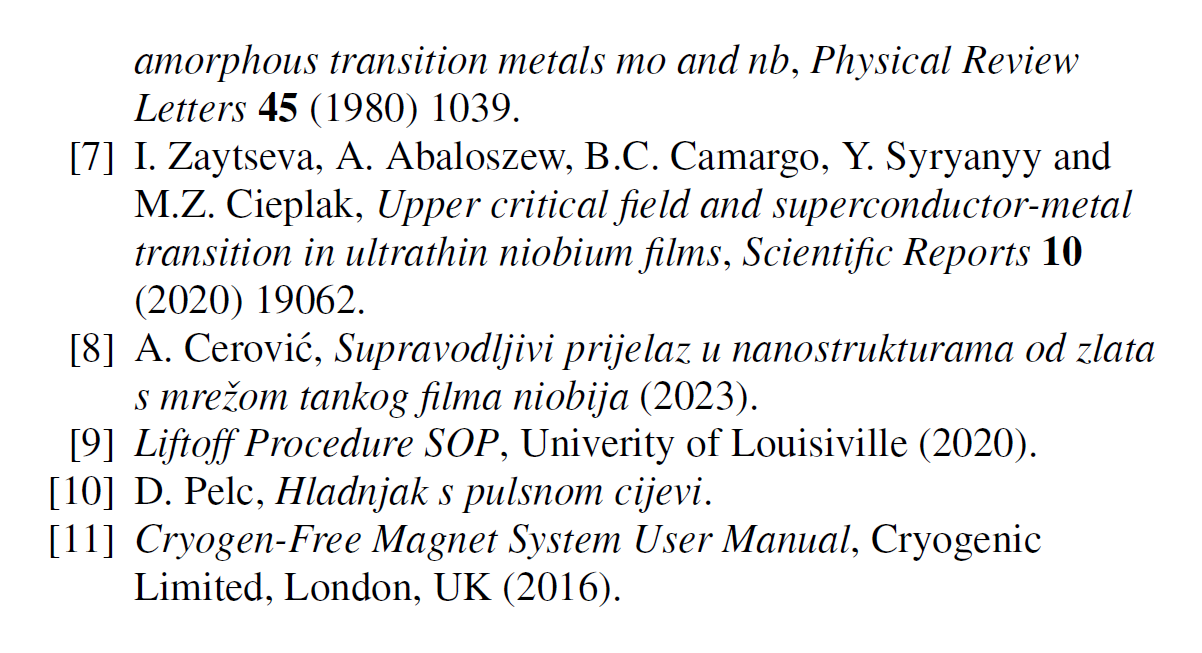